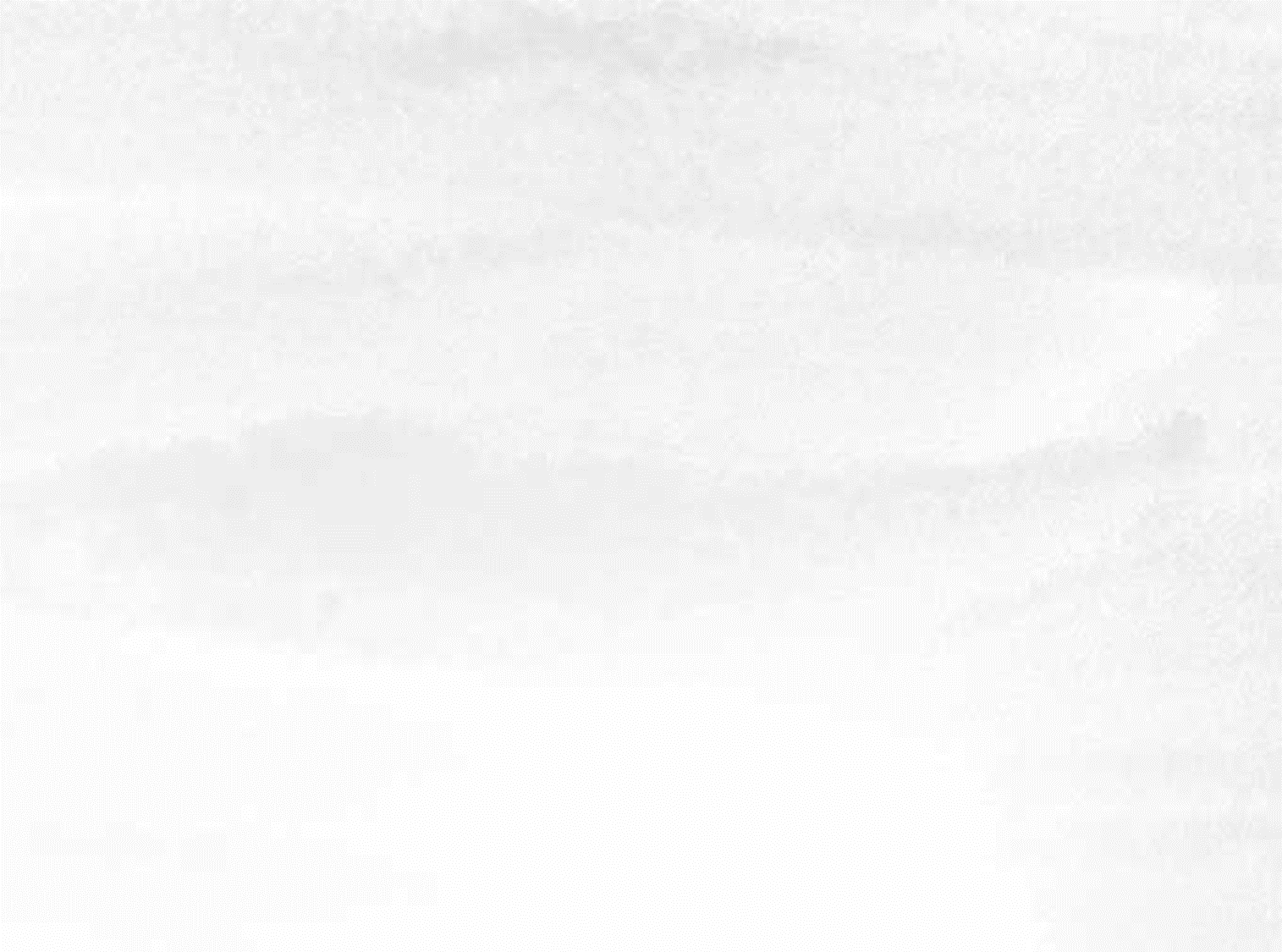 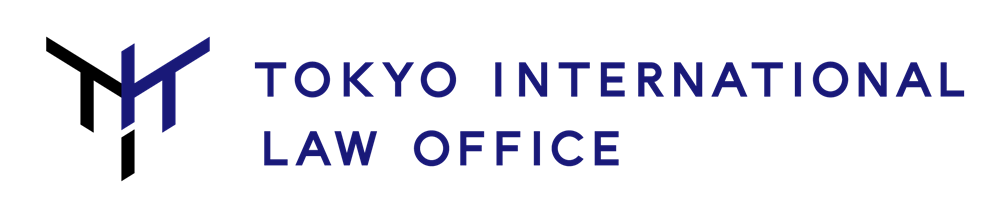 Changing Landscape of New Trends in 
International Dispute Resolution
(Session Two)

“ESG and International Arbitration”
22 February 2023
1
Model Clauses from Arbitral Bodies
Future Disputes Clause: “Any dispute, controversy, or claim arising out of or relating to the interpretation, application or performance of this agreement, including its existence, validity, or termination, shall be settled by final and binding arbitration in accordance with the Permanent Court of Arbitration Optional Rules for Arbitration of Disputes Relating to Natural Resources and/or the Environment, as in effect on the date of this agreement.” 
Source:	Permanent Court of Arbitration
2
Model Clauses from Arbitral Bodies
Green Governing Law Clause: “This contract shall be governed by the laws of [...]. In addition, the parties recognise the importance of achieving the ultimate objective of the United Nations Framework Convention on Climate Change (“UNFCCC”), the Paris Agreement and related agreements in order to address the urgent threat of climate change, and agree that this contract shall be construed in a manner that is consistent with that objective.”
Amicus Curiae Clause: “In recognition of the ability of limited non-party participation in certain climate change related disputes, the parties may permit potentially affected individuals or groups to participate in the proceedings as third parties, subject to express terms to be agreed by the other parties and the arbitral tribunal (which may include permitting amicus curiae briefs in the arbitration).”
Source:   ICC Commission Report: “Resolving Climate Change Related Disputes through 	Arbitration and ADR”
3
Model Clauses from Bar Associations
Emergency Measures Clause: “Notwithstanding any provision of this Agreement or any applicable institutional rules, any party may obtain emergency measures at any time to address a Zero Tolerance Activity or any other imminent threat to health, safety, or physical liberty (including without limitation the holding of workers in locked barracks or the unavailability of accessible and unlocked emergency exits).”
Source:	American Bar Association, “Model Contract Clauses (2.0)”
4
Model Clauses from Investment Treaties
Article 23: “Without prejudice to national administrative or criminal law procedures, a Tribunal, in deciding on the amount of compensation, is expected to take into account non-compliance by the investor with its commitments under the UN Guiding Principles on Business and Human Rights and the OECD Guidelines for Multinational Enterprises.”
Source:	Dutch Model Bilateral Investment Treaty (2019)
5